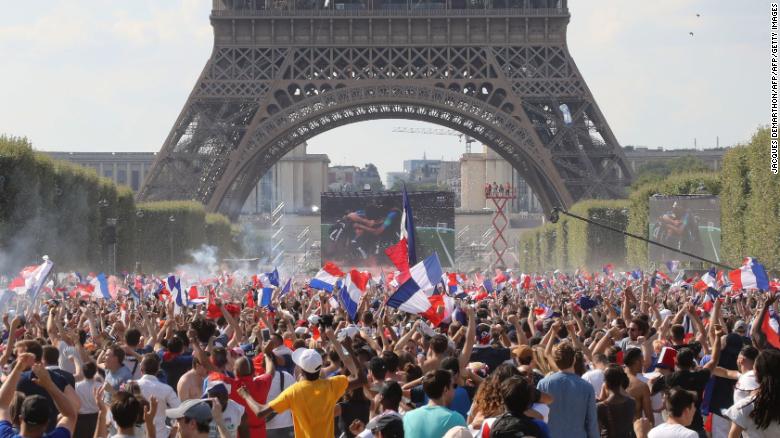 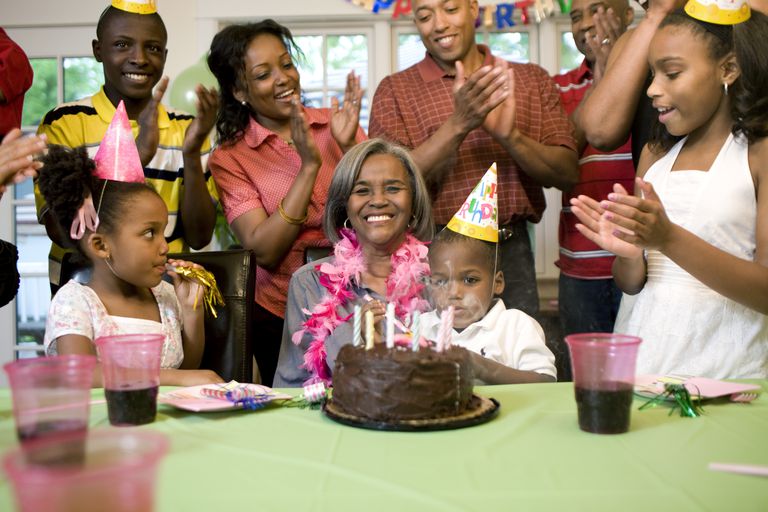 1
2
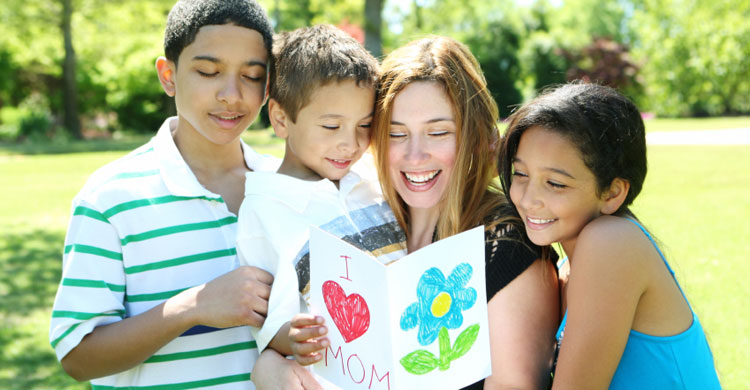 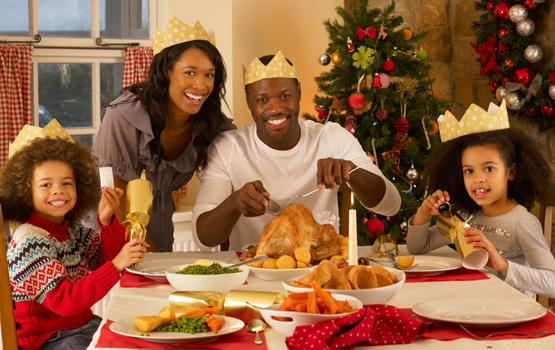 3
4
La nourriture que j’aime pour…..
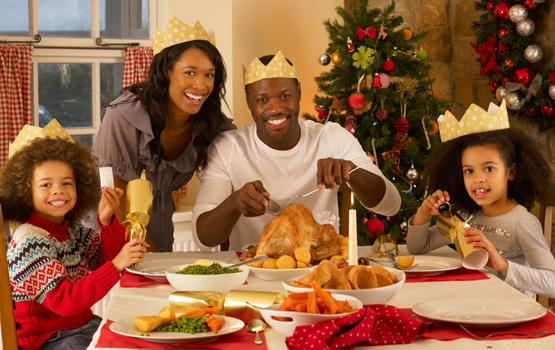 Utilisez la glossaire de Bien Dit 
Utilisez les objets directs aussi
Qu’est-ce que tu aimes faire à ton anniversaire…
écrivez 3 phrases complètes